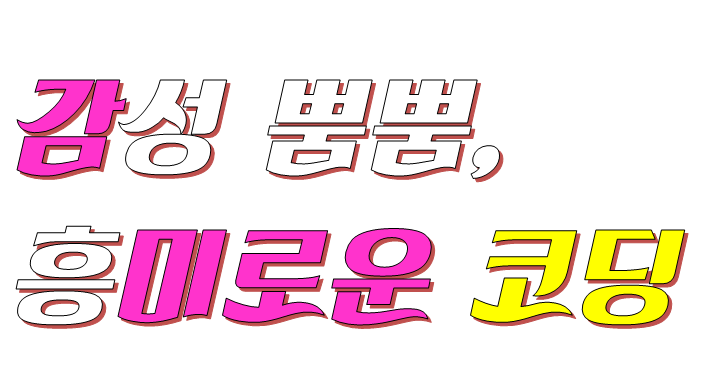 (감미로운 코딩)
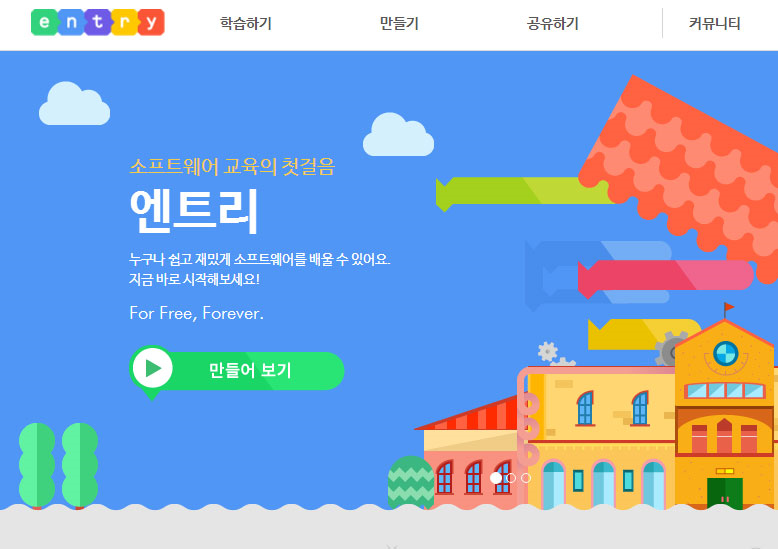 이 영 호kyonggi.ac.kr@gmail.com
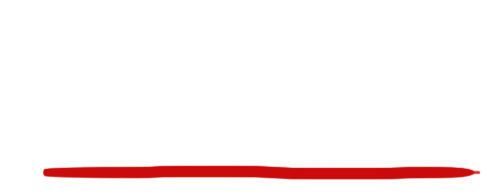 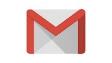 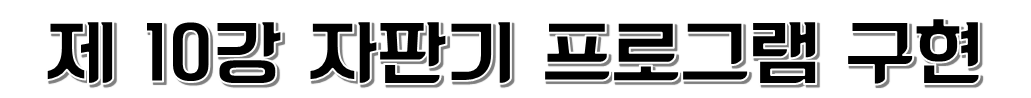 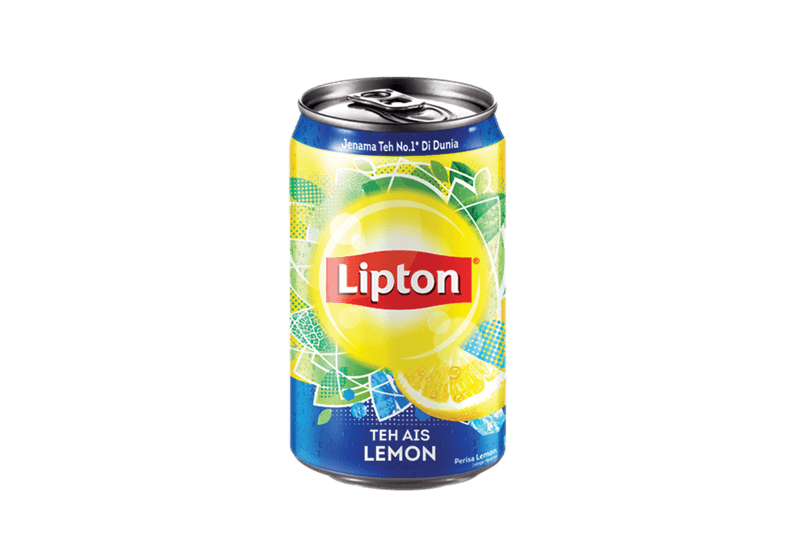 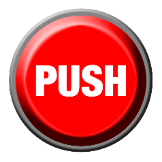 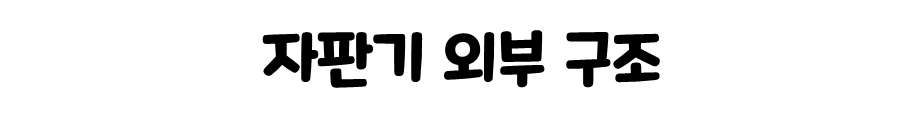 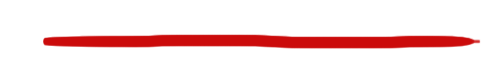 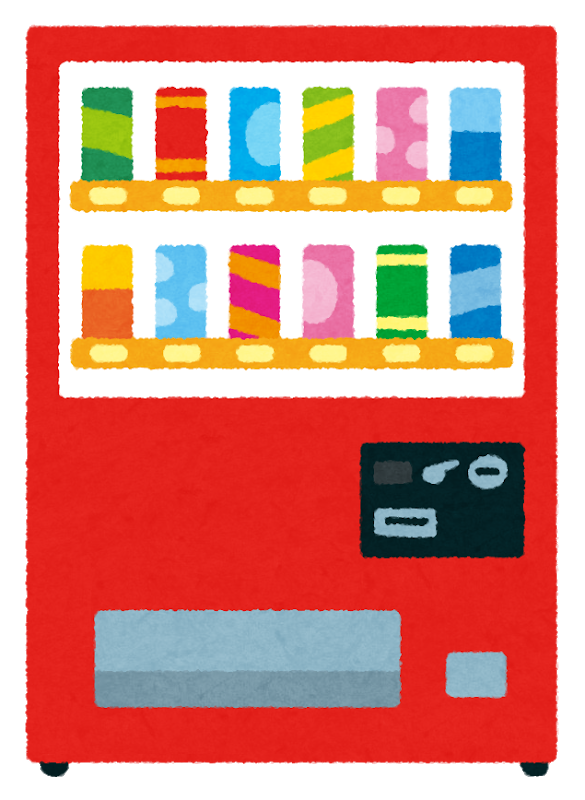 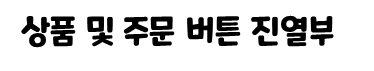 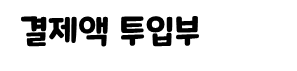 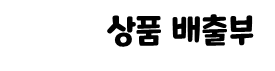 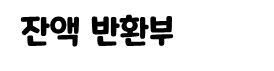 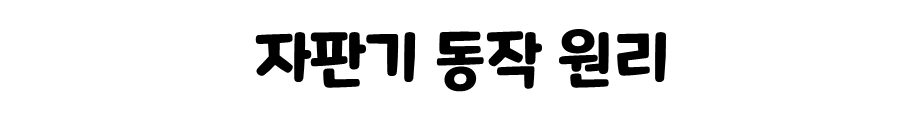 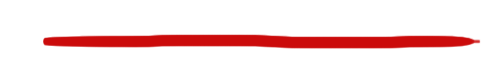 결제액 투입
상품 선택
잔액 = 투입액 - 상품가
잔액 >= 0
No
Yes
상품 배출 및 잔액 반환
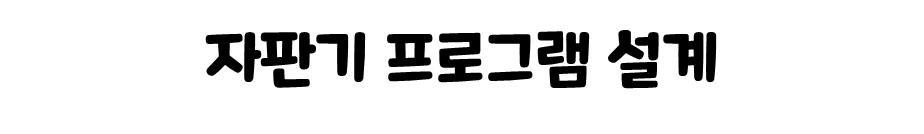 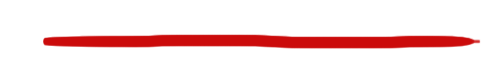 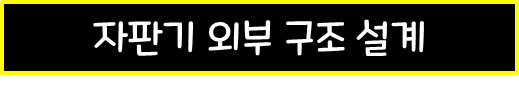 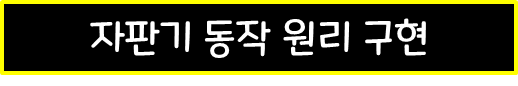 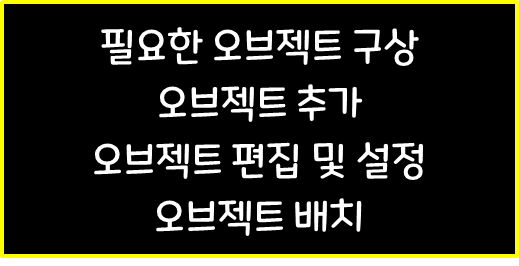 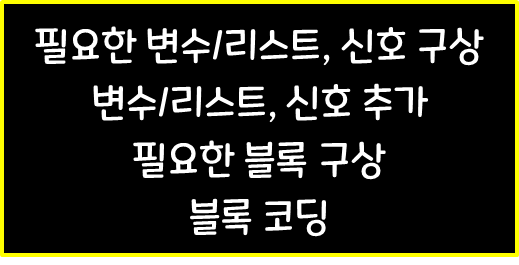 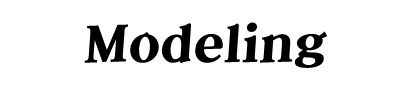 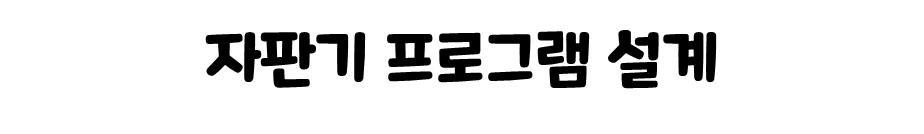 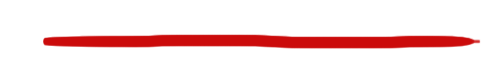 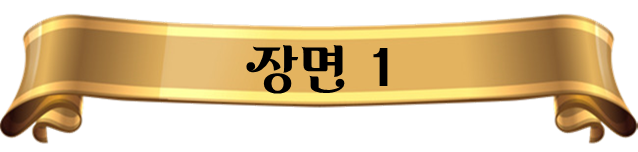 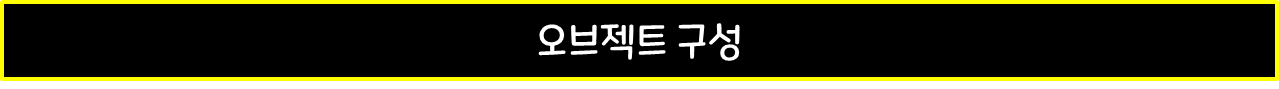 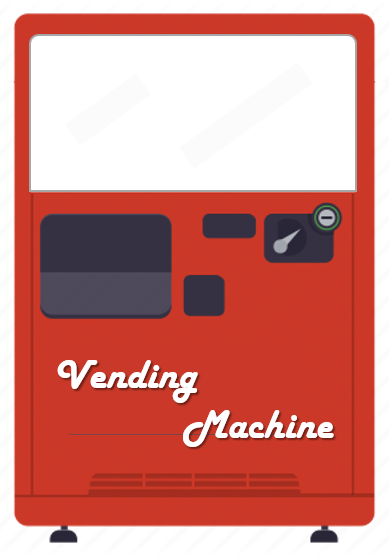 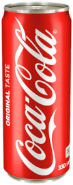 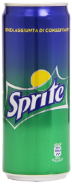 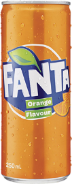 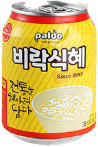 선택 버튼
가격 태그
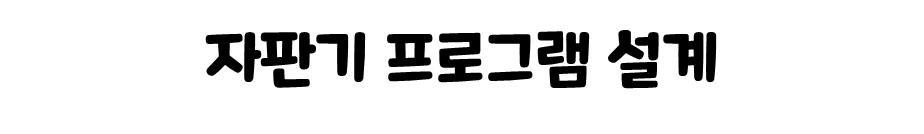 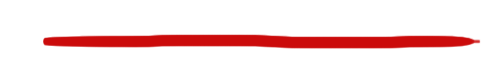 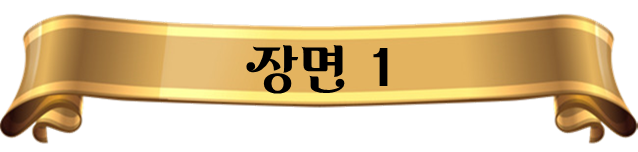 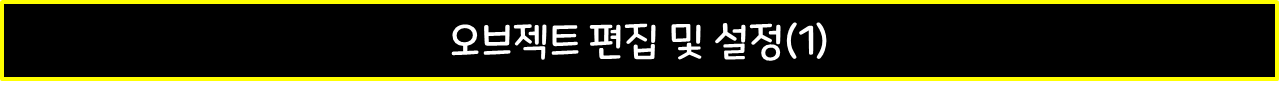 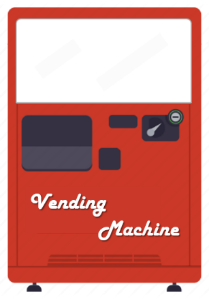 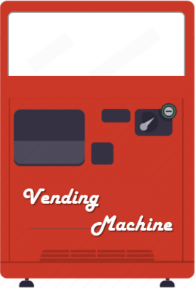 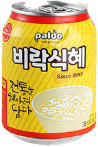 Y: 22
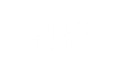 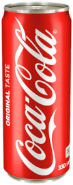 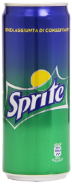 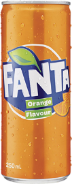 Y: -20
크기: 600
Y: 33
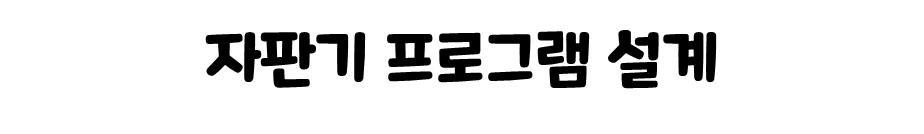 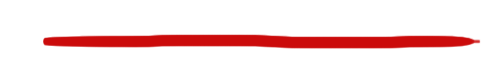 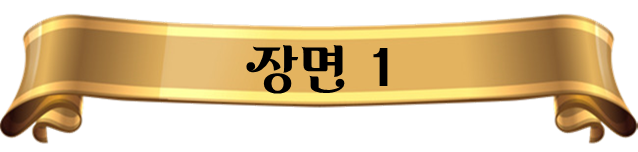 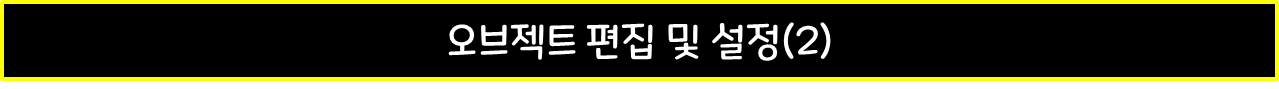 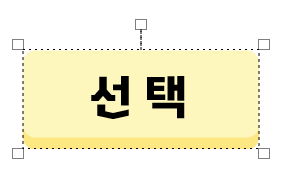 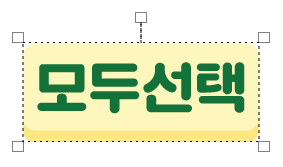 Y: -80
크기: 50
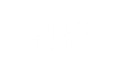 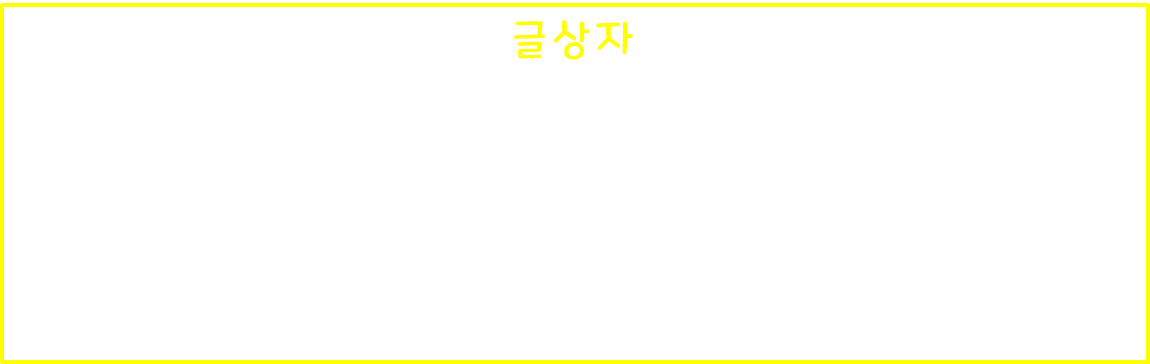 900
1100
1200
1000
Y: -52
크기: 25
Y: -52
크기: 30
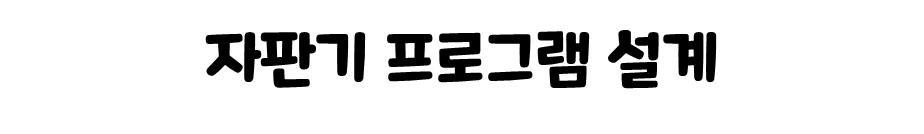 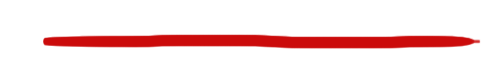 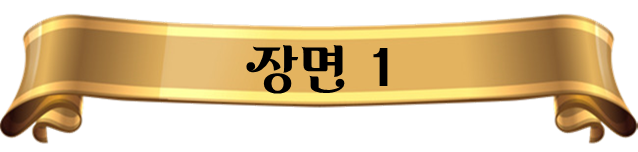 오브젝트 배치
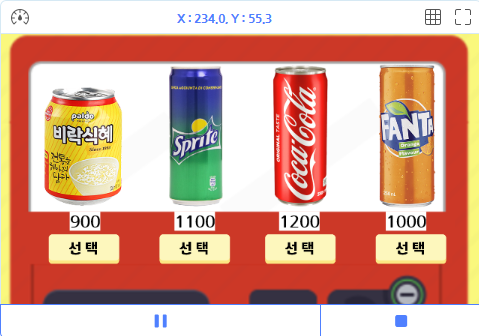 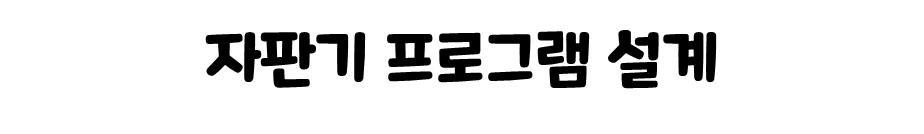 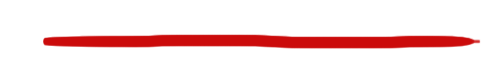 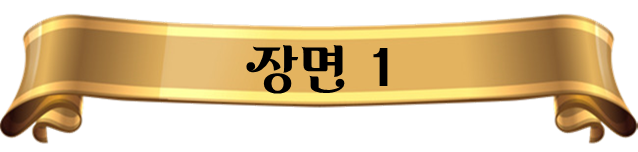 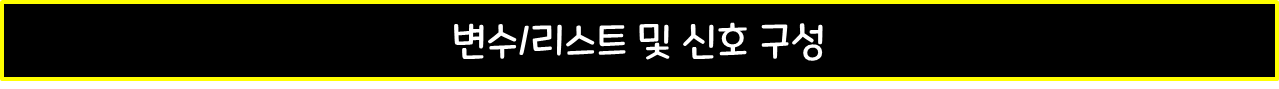 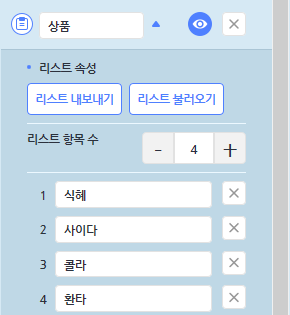 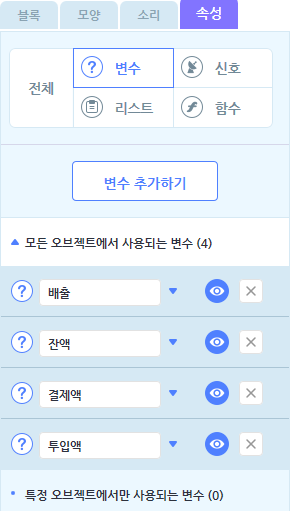 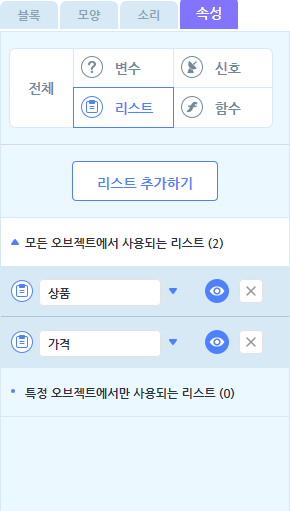 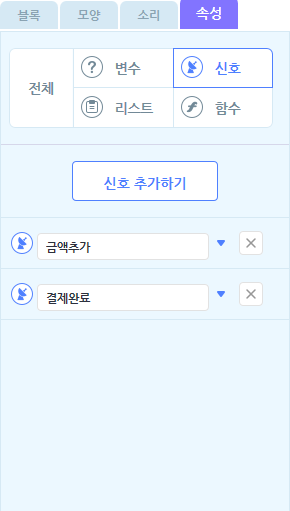 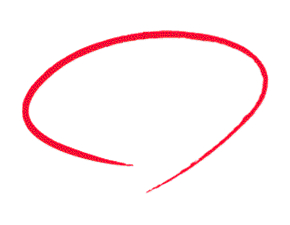 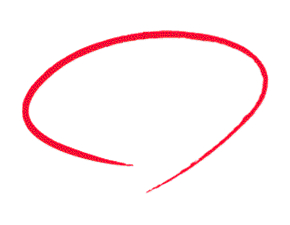 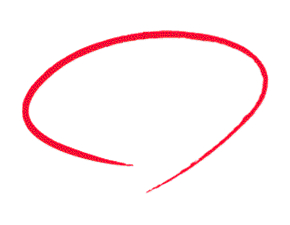 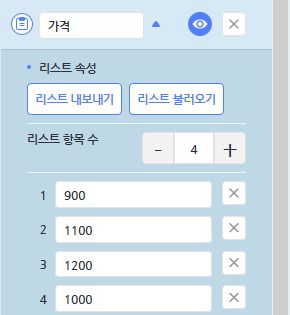 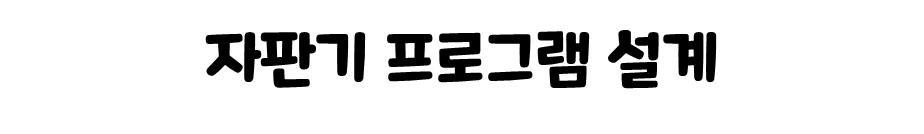 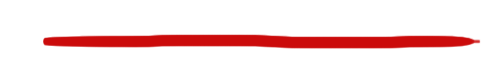 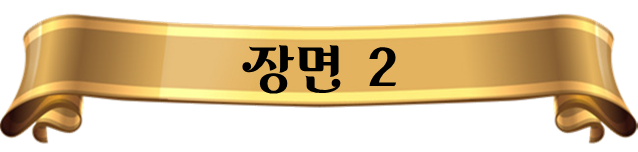 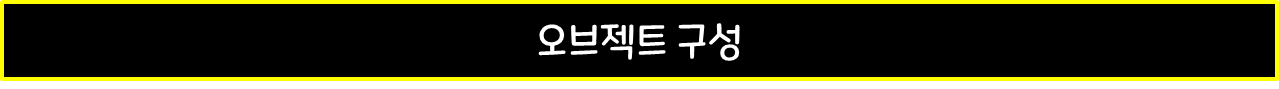 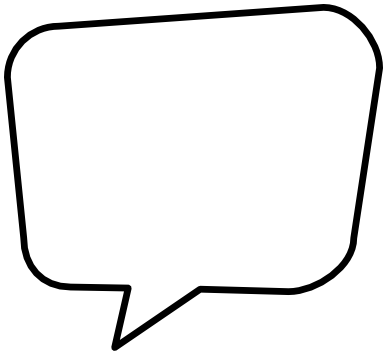 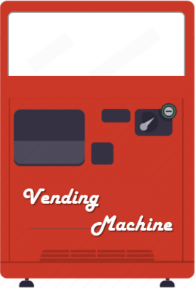 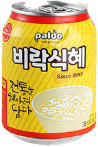 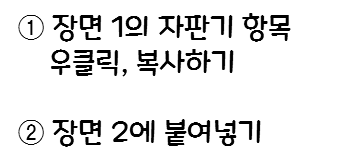 Y: -8
방향: 90
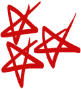 상품(음료수) 오브젝트들은 숨김 처리
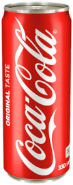 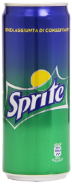 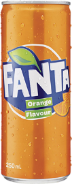 Y: -3
크기: 600
Y: -20
방향: 90
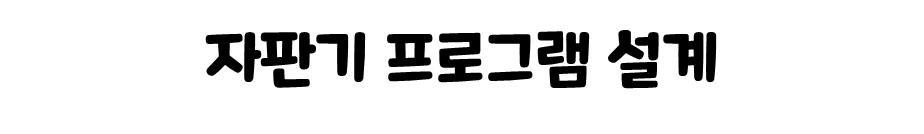 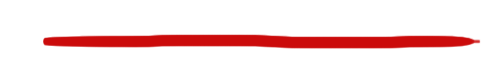 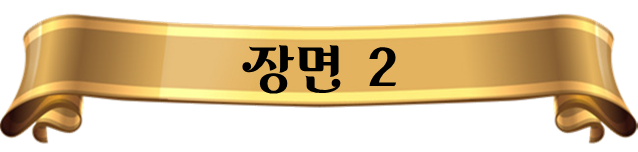 오브젝트 배치
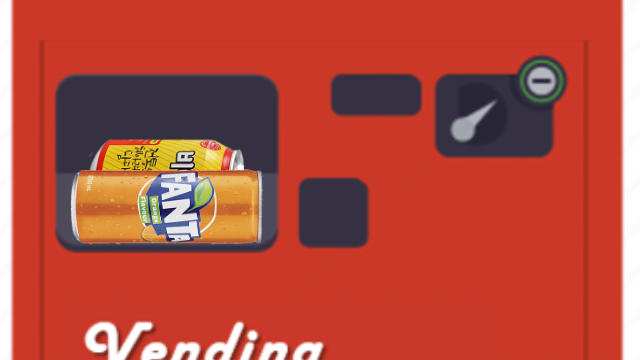 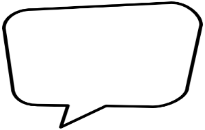 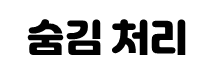 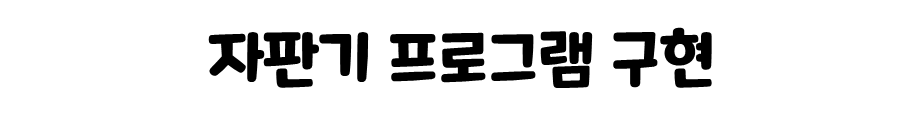 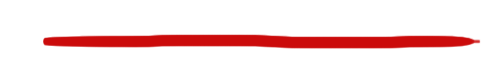 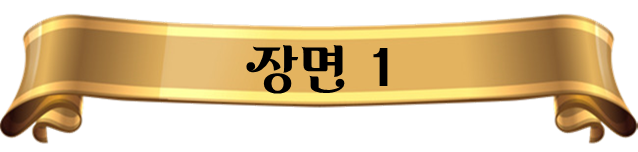 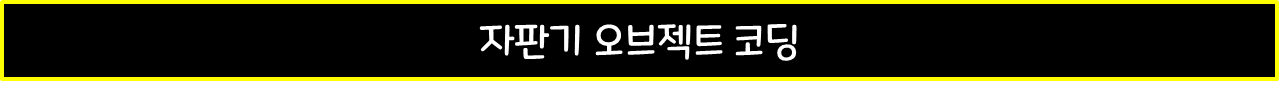 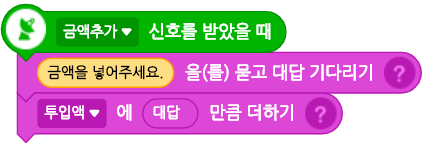 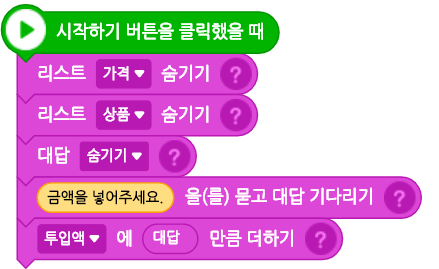 ?
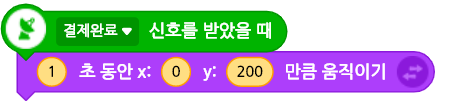 ?
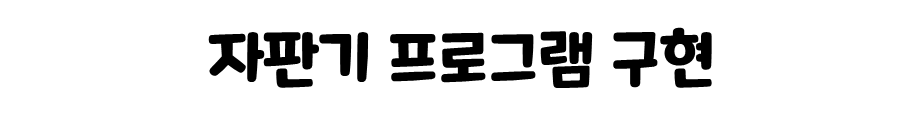 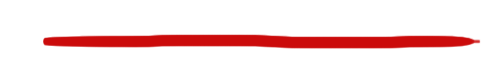 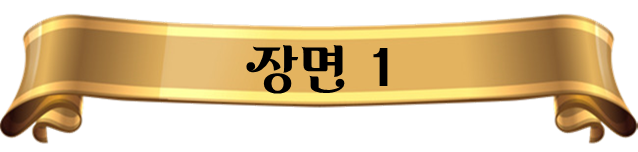 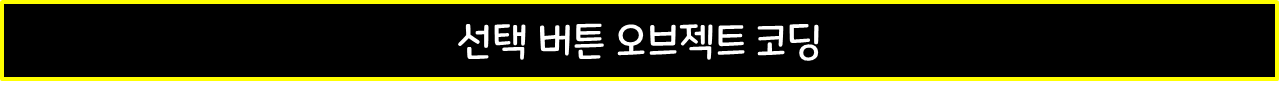 첫 번째 버튼 코딩 완료 후, 버튼 오브젝트 복제
두 번째 ~ 네 번째 버튼 코드 일부 수정
(빨간색 동그라미 표시된 숫자 값)
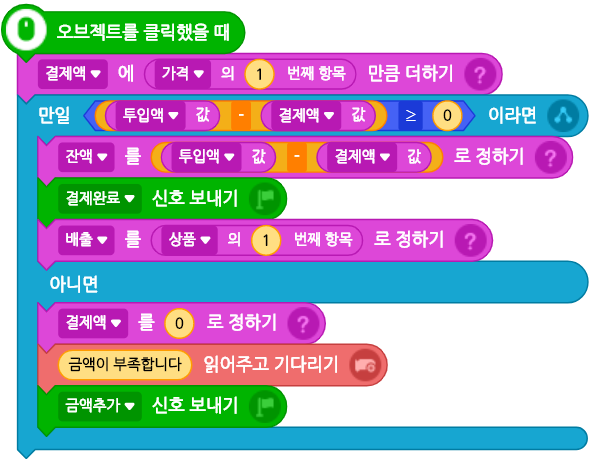 ?
음성 지원 확장 블록
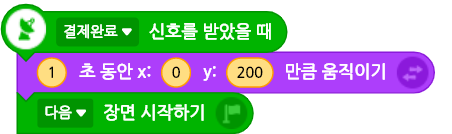 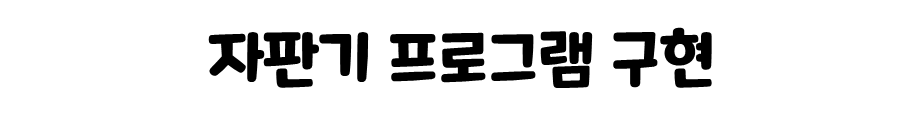 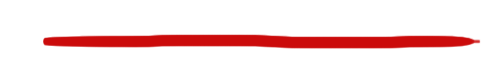 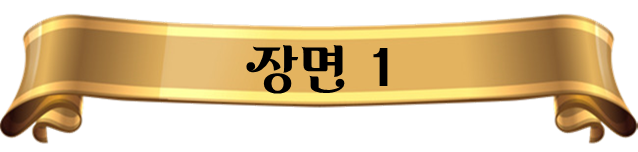 음성 지원 확장 블록 추가
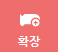 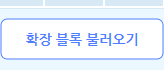 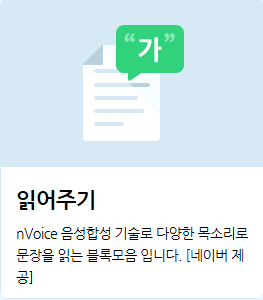 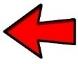 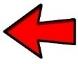 “확장” 블록 카테고리에서 “확장 블록 불러오기” 버튼 클릭 후,
“읽어주기” 블록 모음 추가하기
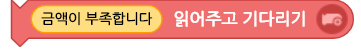 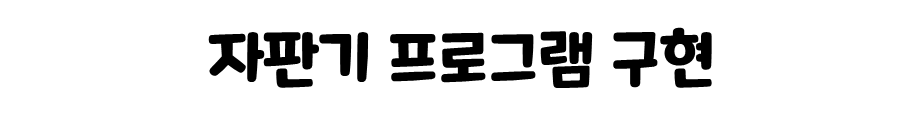 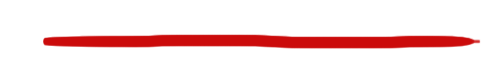 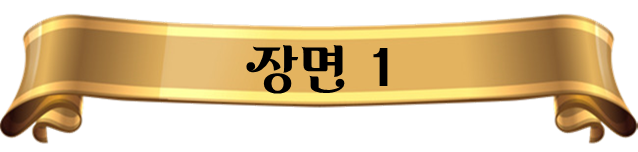 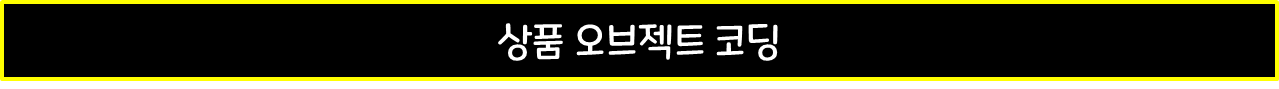 식혜, 사이다, 콜라, 환타 공통 적용
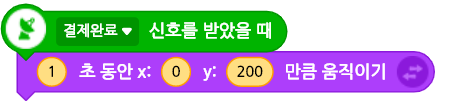 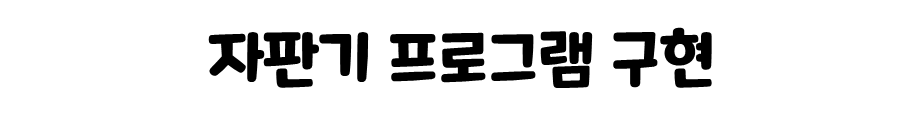 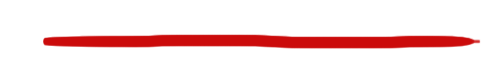 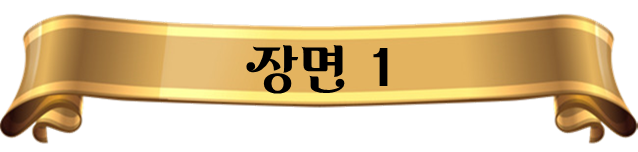 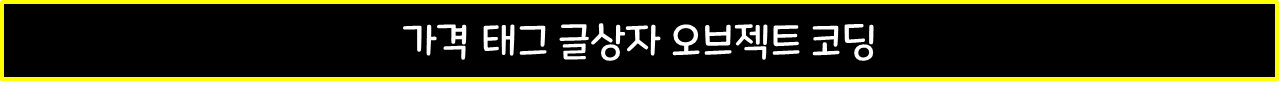 900, 1100, 1200, 1000 공통 적용
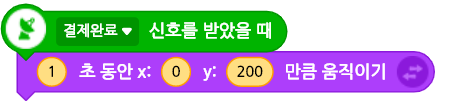 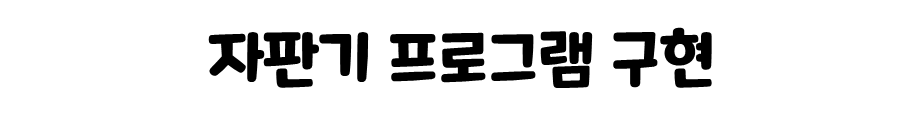 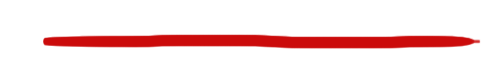 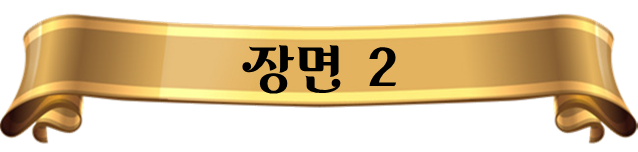 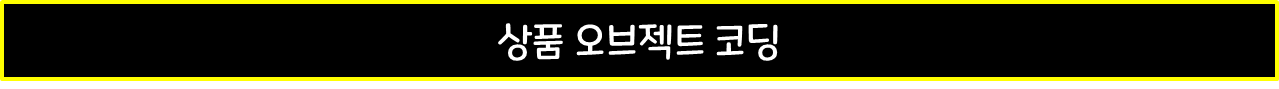 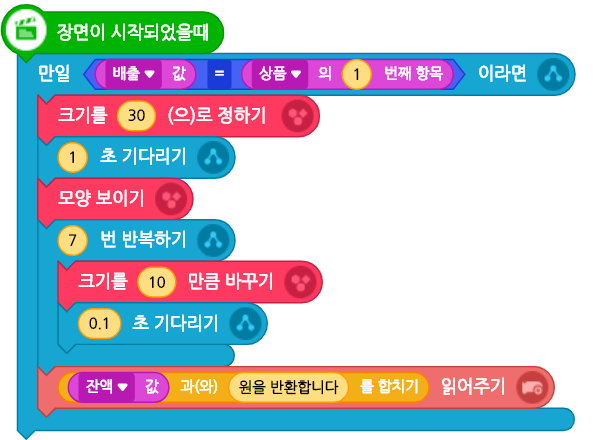 식혜 오브젝트 코딩 완료 후, 전체 코드 복사
사이다 ~ 환타 오브젝트 코드에 붙여넣은 후, 일부 수정
(빨간색 동그라미 표시된 숫자 값)
?
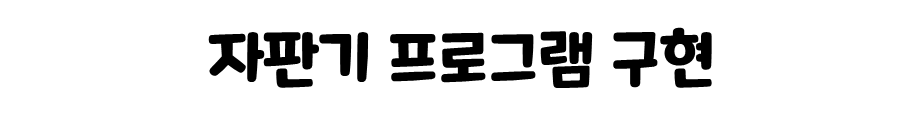 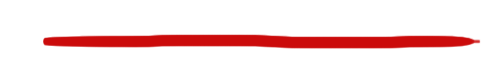 프로그램 실행 예시
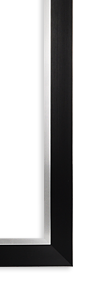 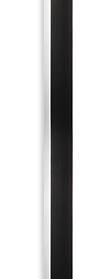 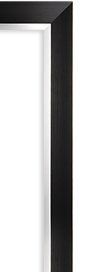 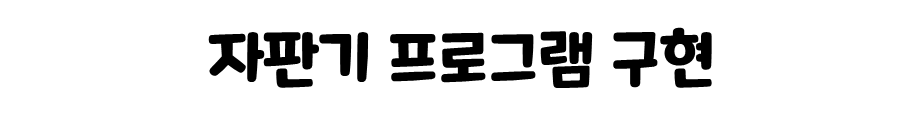 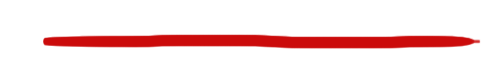 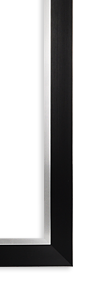 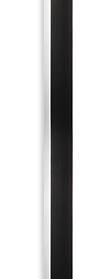 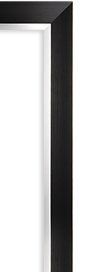 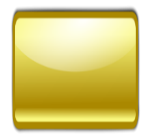 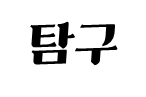 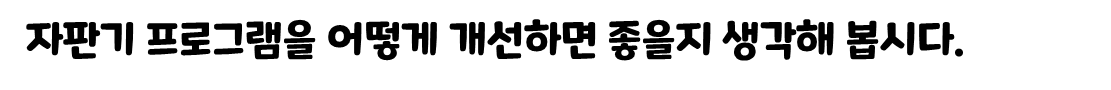 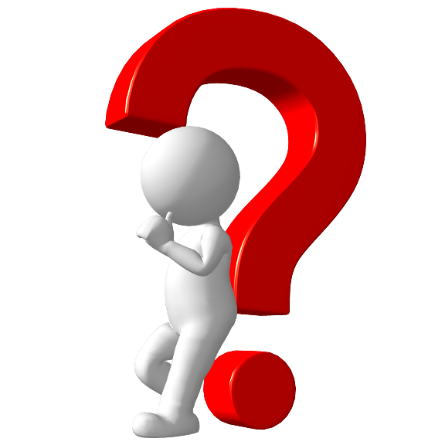 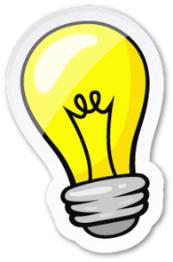 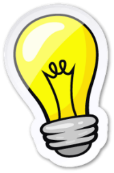 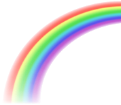 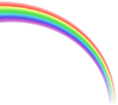 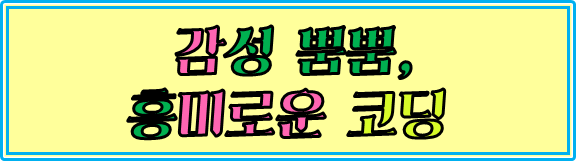 학습 지원 블로그: blog.naver.com/brainfo
수업 관련 문의   : kyonggi.ac.kr@gmail.com